Dr. Lawrence F. Roberge Ph.D., 
Professor of Anatomy & Physiology
Laboure College
Milton, Massachusetts USA
EDITORIAL BOARD MEMBER FOR  BIOSAFETY JOURNAL- OMICS InternationalPUBLICATIONS AND RESEARCH INTERESTS
PAPERS PUBLISHED BY DR. LAWRENCE F. ROBERGE1. Lawrence F Roberge (2014) Chikungunya Virus (CHIKV): Coming to America. Biosafety 3:e149. doi: 10.4172/2167-0331.1000e149.2. Roberge Lawrence F (2013) Black Biology-A Threat to Biosecurity and Biodefense. Biosafety 2:e139 doi: 10.4172/2167-0331.1000e139 .3. Roberge LF (2013) Analysis of Introduced Species as a Form of Biological Weapon: Part 1-Theory  and  Approaches. Biosafety 2:107. doi:10.4172/2167-0331.1000107.4. Roberge LF (2013) Analysis of Introduced Species as a Form of Biological Weapon: Part 2-Detection  and Counterstrategies. Biosafety 2:111. doi: 10.4172/2167-0331.1000111.5. Roberge, L.F. 2006, Chemical Weapons, Catholic Social Thought, Social Science, and Social Policy:  An Encyclopedia, ed., Joseph A. Varacalli, Stephen M. Krason, and Richard S. Myers (Lanham MD:  Scarecrow Press)6. Roberge, L.F. 2006, Biological Weapons, Catholic Social Thought, Social Science, and Social Policy: An  Encyclopedia, ed., Joseph A. Varacalli, Stephen M. Krason, and Richard S. Myers (Lanham MD:  Scarecrow Press)7. Roberge, L. F., 2006, Cloning: Scientific, Technological & Ethical Considerations, St. John’s Journal of Legal Commentary, Fall 2005, 20, 1, 57-70. 8. Ferris, C.F., Axelson, J.F., Martin, A.M., Roberge, L.F.: Vasopressin immunoreactivity in the anterior  hypothalamus is altered during the establishment of  dominant/ subordinant relationships between hamsters. Neuroscience 1989, 29, 3: 675-683.
RESEARCH INTERESTS
FOLLOW NEW AND NOVEL FORMS OF BIOLOGICAL WEAPONS AND BIOTERRORISM TECHNIQUES.
RESEARCH ON NEXT GENERATION BIOLOGICAL WEAPONS AND DEVELOPMENT OF COUNTERMEASURES AND DETECTION TECHNIQUES TOWARD THESE WEAPONS.
EXPLORE NEW AND EMERGING INFECTIOUS DISEASES IN BOTH HUMANS, FOOD CROPS, ECOSYSTEMS.
RESEARCH INTERESTS
EXPLORE THE IMPACT AND MECHANISMS OF INVASIVE SPECIES ON VARIOUS ECOSYSTEMS-including the use of environmental niche modeling tools.
EXPLORE ISSUES OF BIOETHICS ON EMERGING TECHNIQUES AND TECHNOLOGIES.
IMPACT OF BLACK BIOLOGY AND DO IT YOURSELF (diy) BIOLOGICAL TECHNOLOGIES ON BIOSAFETY AND BIOSECURITY/BIODEFENSE.
EDUCATIONAL BACKGROUND
- Atlantic International University, Honolulu, HI
Ph.D in Biology: Advisor: Dr. Franklin Valcin
DISSERTATION THESIS: Introduced Species as a Form of Biological Weapon 

- Florida Community College, Jacksonville, FL
Certificate in Online Professor Teaching and Instruction		

- University of Massachusetts Medical Science School,  
      Worcester, MA
      Master's of Science in Biomedical Sciences 

- University of Massachusetts-Amherst, Amherst, MA
         Bachelor of Science in Psychology
         Bachelor of Science in Zoology, Minor-Chemistry

- Becker College, Worcester, MA
      Certificate in Biotechnology Studies
EXAMPLE OF PRESENT RESEARCH
THE FOLLOWING SLIDES ARE BASED ON PUBLISHED RESEARCH:

PART 1-PAPER- ANALYSIS OF INTRODUCED SPECIES AS A FORM OF BIOLOGICAL WEAPON: Part 1-Theory and Approaches PART 2-PAPER- ANALYSIS OF INTRODUCED SPECIES AS A FORM OF BIOLOGICAL WEAPON: Part 2- Strategies for Discernment of an Attack and Countermeasures.
PURPOSE OF RESEARCH
The purpose of this research was to explore evidence that invasive species (aka Non Indigenous Species-NIS) could be used as a biological weapon (BW). 
Previous historical events have suggested a NIS-BW application by ecoterrorists, but thIS research  explores thE process based on methods using ecological niche modeling (ENM) that could be used to determine NIS success and target selection.
NONCONVENTIONAL THREAT  SIGNIFICANCE
This research is significant as it describes a threat to biosecurity and biodefense by using NIS in BW attacks to various targets:
public health
agricultural commodities
ECOSYSTEMS /BIODIVERSITY RESOURCES
BIOFUEL FEED STOCKS
GLOBAL FOOD SUPPLIES
RESEARCH FINDINGS
The use of ecological niche modeling SOFTWARE SUCH AS GARP (Genetic Algorithm for Rule-set Prediction) has found promise in predicting the range and effective invasiveness of an organism prior to the actual invasion –OR BW ATTACK!
Also, it must be noted that using introduced species IN a BW attack against ecosystems or the actual biodiversity of a region or nation could be a target, especially if the attack was initiated by bioterrorists motivated to incite fear and social unrest in the targeted POPULACE or nation.
PROCESS OF ATTACK
Two models are presented to describe the process of AN NIS-BW ATTACK by hostile actors- one using a single invasive species and one leading to an invasion meltdown of the targeted area.
EXAMPLE OF PROCESS OF NIS-BW ATTACK
DECISION TO USE NIS AS BW
TARGET DECISION BASED ON POTENTIAL ECOLOGICAL, ECONOMIC, AND PUBLIC HEALTH IMPACT
TARGET DETERMINATION & MISSION OBJECTIVES
STEP 1:  BIOLOGICAL AND ECOLOGICAL DATA OF TARGET & ANALYSIS OF TARGET NICHE VULNERABILITIES
STEP 2: REVIEW OF NIS CANDIDATE ORGANISM(S)
STEP 3: COMPATIBILITY OF NIS INVASION WITH MEETING MISSION OBJECTIVE & GARP ANALYSIS FOR INVASION SUCCESS
REPLICATION OF NIS AND/OR VECTOR (CARRIER)
METHOD OF DISSEMINATION OF NIS
TESTING
DISTRIBUTION OF NIS (ACTUAL BW ATTACK)
ANALYSIS OF RESULTS: ECOLOGICAL, ECONOMIC, AND/OR PUBLIC HEALTH IMPACTS
EXAMPLES OF NIS BW WEAPONS
DETECTION OF NIS-BW
methods to rule out an accidental introduction from a deliberate attack are first applied.

Then the key indicators of a NIS-BW  attack are:
- uncommon routes of entry for the nis.
- extremely high rates of NIS propagules found.
- evidence of NIS genetic alteration.
- human intelligence (HUMINT) of a planned NIS-BW attack or evidence of NIS culturing by a nation state or at a terrorist facility.
COUNTERMEASURES for nis-bw attack
Countermeasures for either prevention or remediation from an nis-bw attack include:
- expansion of NIS databases of known predators of NIS organisms (e.g. biocontrol)
- enhancements of NIS field trial research.  
- expand research on potential NIS organisms using enhancements to Environmental Niche Modeling software.  
- NIS genomic mapping-especially to detect genetically engineered nis-bw.
COUNTERMEASURES for nis-bw attack
The detection of genetically altered NIS would strongly indicate that a NIS-BW attack had occurred.  	
Furthermore, regardless of whether the identity of the originator of the NIS-BW attack was known or not, the discovery of a genetically engineered NIS-BW attack must be reported to the Biological Toxins and Weapons Convention (BTWC) for follow up investigation.
RESEARCH AWARD NOMINATION
THIS RESEARCH WAS NOMINATED FOR THE 2014 NCT CBRNe Community Award:
LISTED AS:  RESEARCH PAPER ‘INTRODUCED SPECIES AS A FORM OF BIOLOGICAL WEAPON’
See web site: http://www.nctawards.com/vote-now/
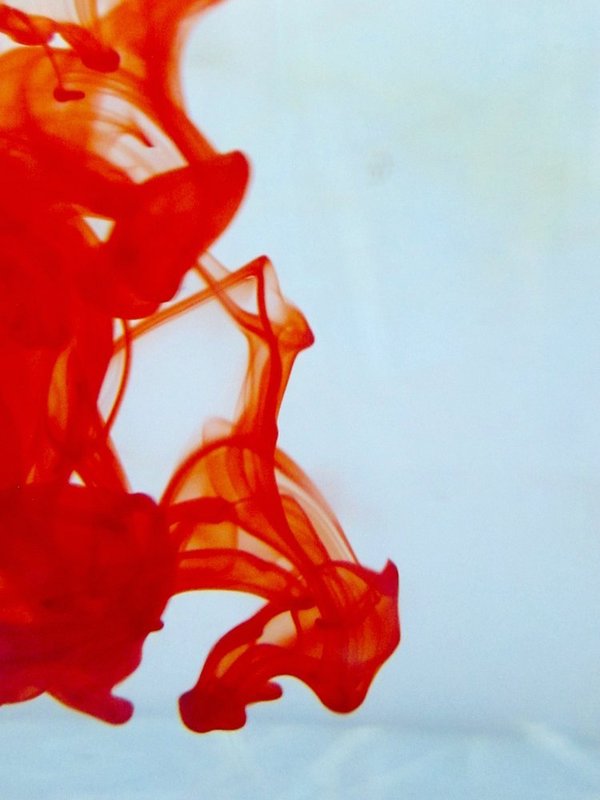 OMICS Group Open Access Membership
OMICS International Open Access Membership enables academic and research institutions, funders and corporations to actively encourage open access in scholarly communication and the dissemination of research published by their authors.
For more details and benefits, click on the link below:
http://omicsonline.org/membership.php
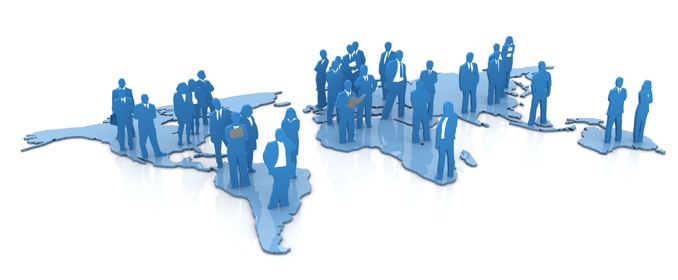